2024.4.17
课程日期
A1120623090007
执业编号
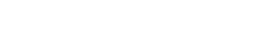 市场普涨 人均股神
陈儒渊
主讲老师
中国·广州
核心三部曲
环境（大盘）：大盘决定你要不要开车
汽车（板块）：板块决定你想要去哪里
板块中军——汽车引擎
司机（个股）：个股决定你能不能超车
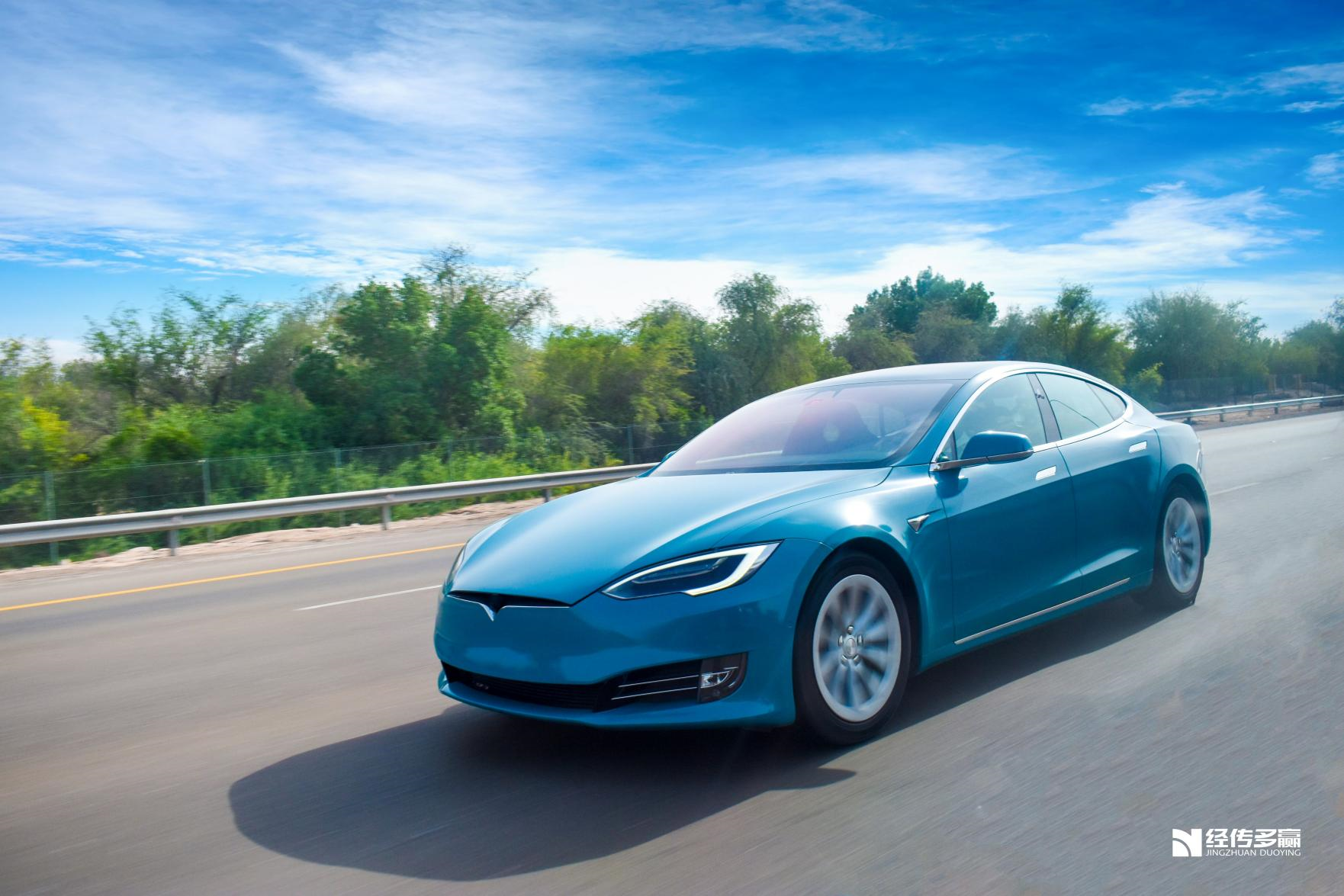 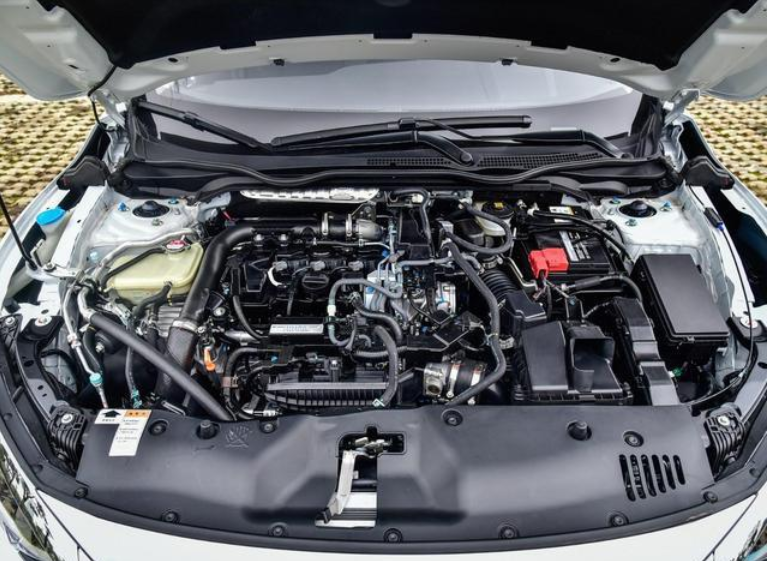 大盘状态
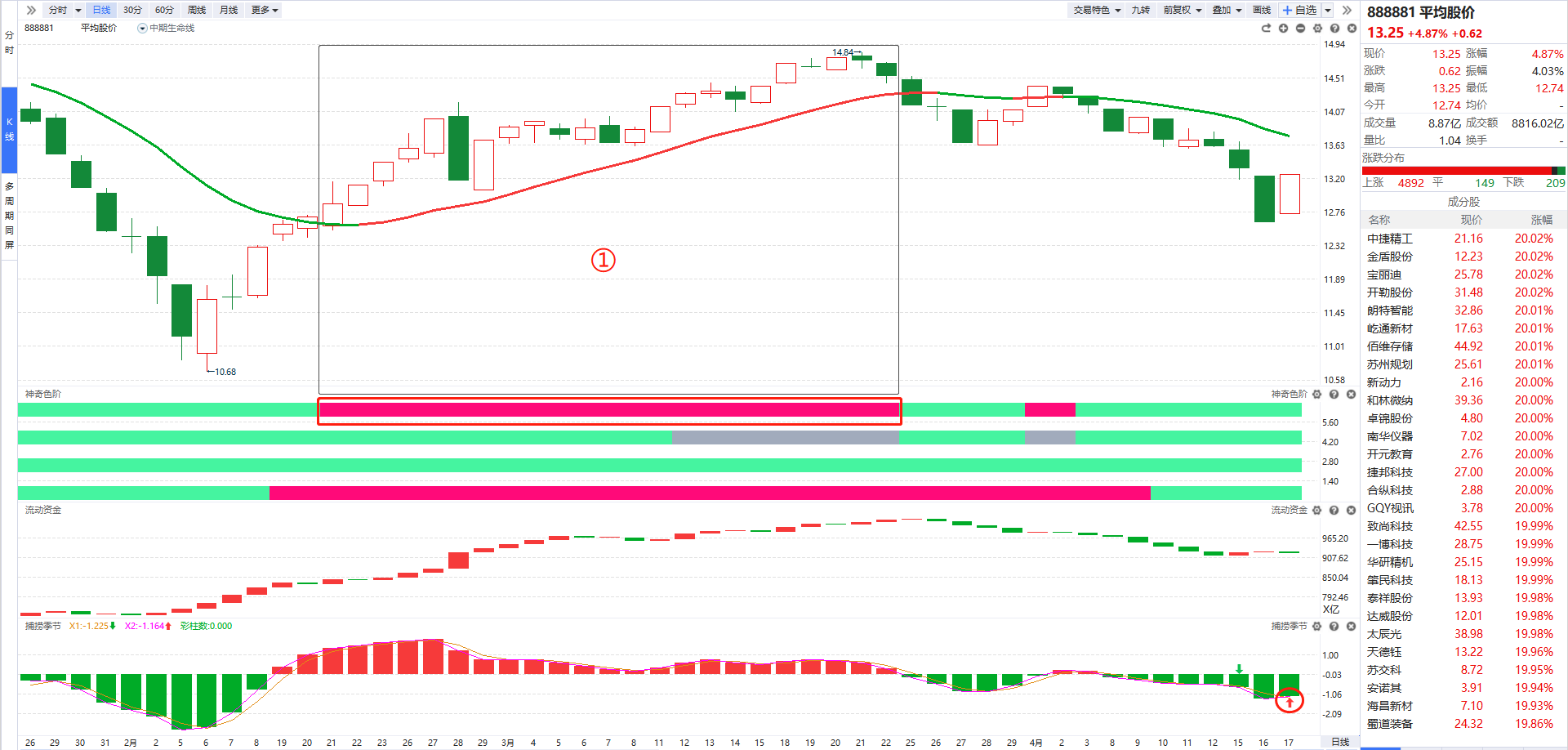 现状：短线超跌拐头向下+捕捞季节弱势金叉+流动资金翻红+辅助线下
策略：超跌反弹＃反转
主力狙击营
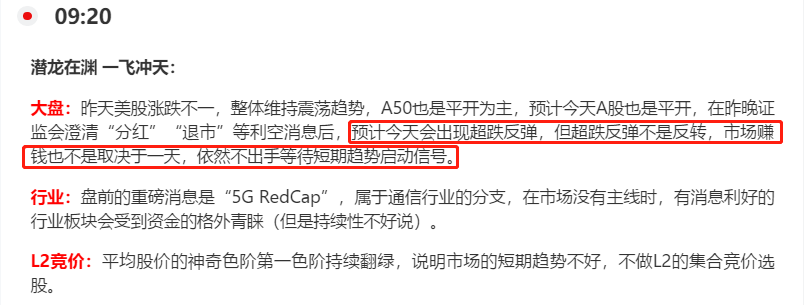 4月17号：
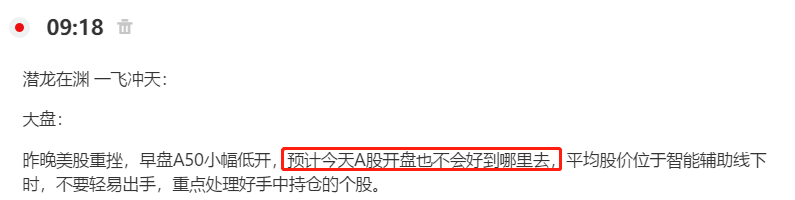 4月16号：
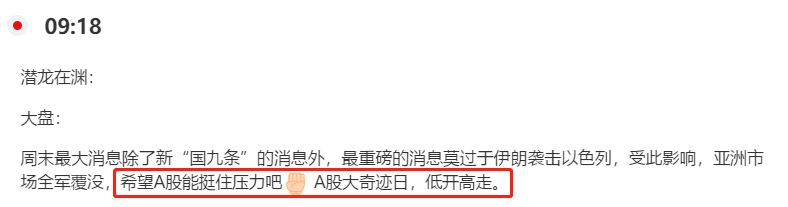 4月15号
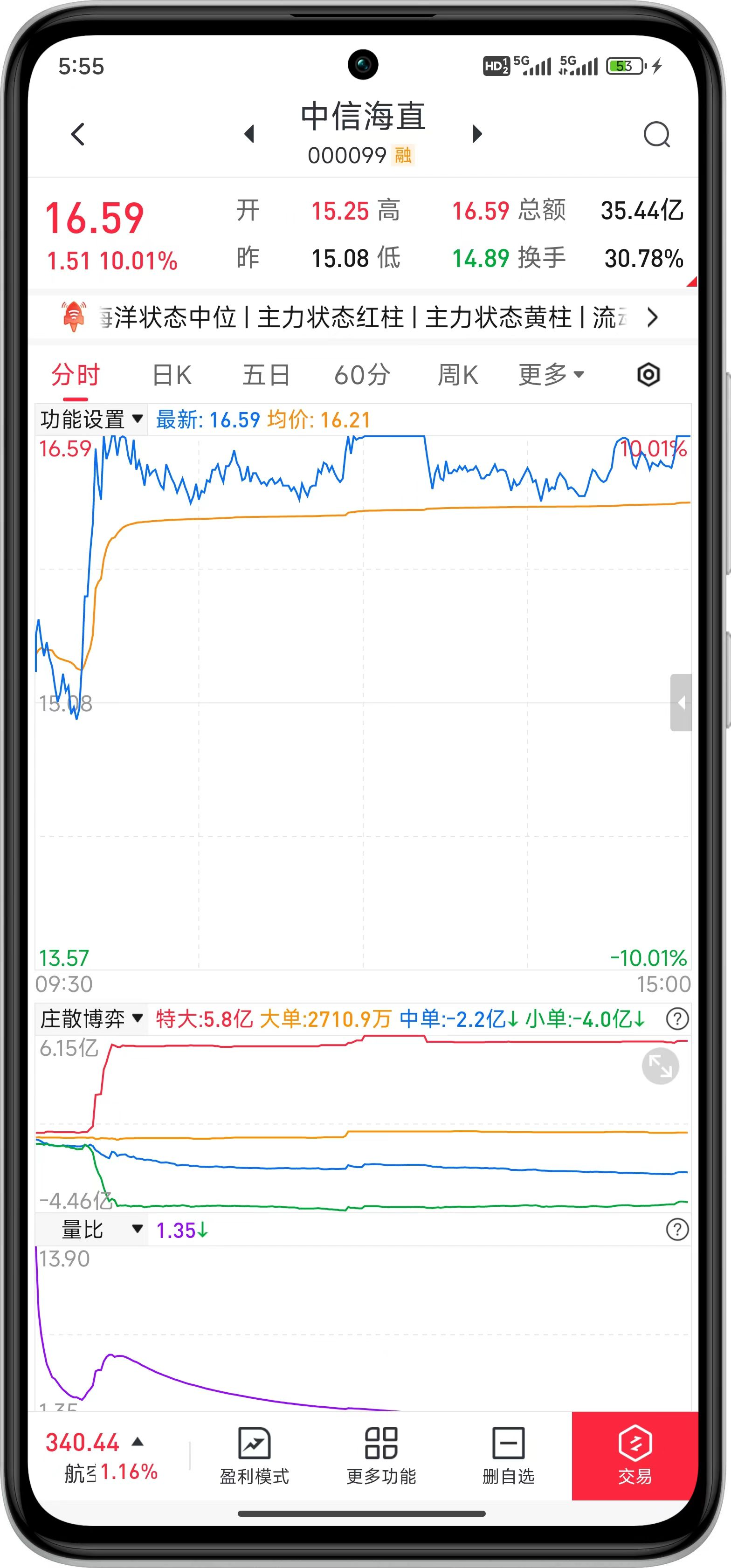 四线开花
庄散博弈（最强形态）：
红线、黄线呈现向上（红线第一，黄线第二）
蓝线、绿线呈现向下（蓝线第三，绿线第四）
说明主力的超大单和大单形成合力抢夺散户筹码，此时个股容易大幅拉升甚至出现涨停板。

盘面配合：满足绝大部分的时间，但不适用与大盘暴跌的时候。

操作方法：
①分时均线上，等待回档分时均线机会
②分时均线下，等待突破分时均线机会
竞价选股——投机博弈
结果
周三
周二
竞价秘诀
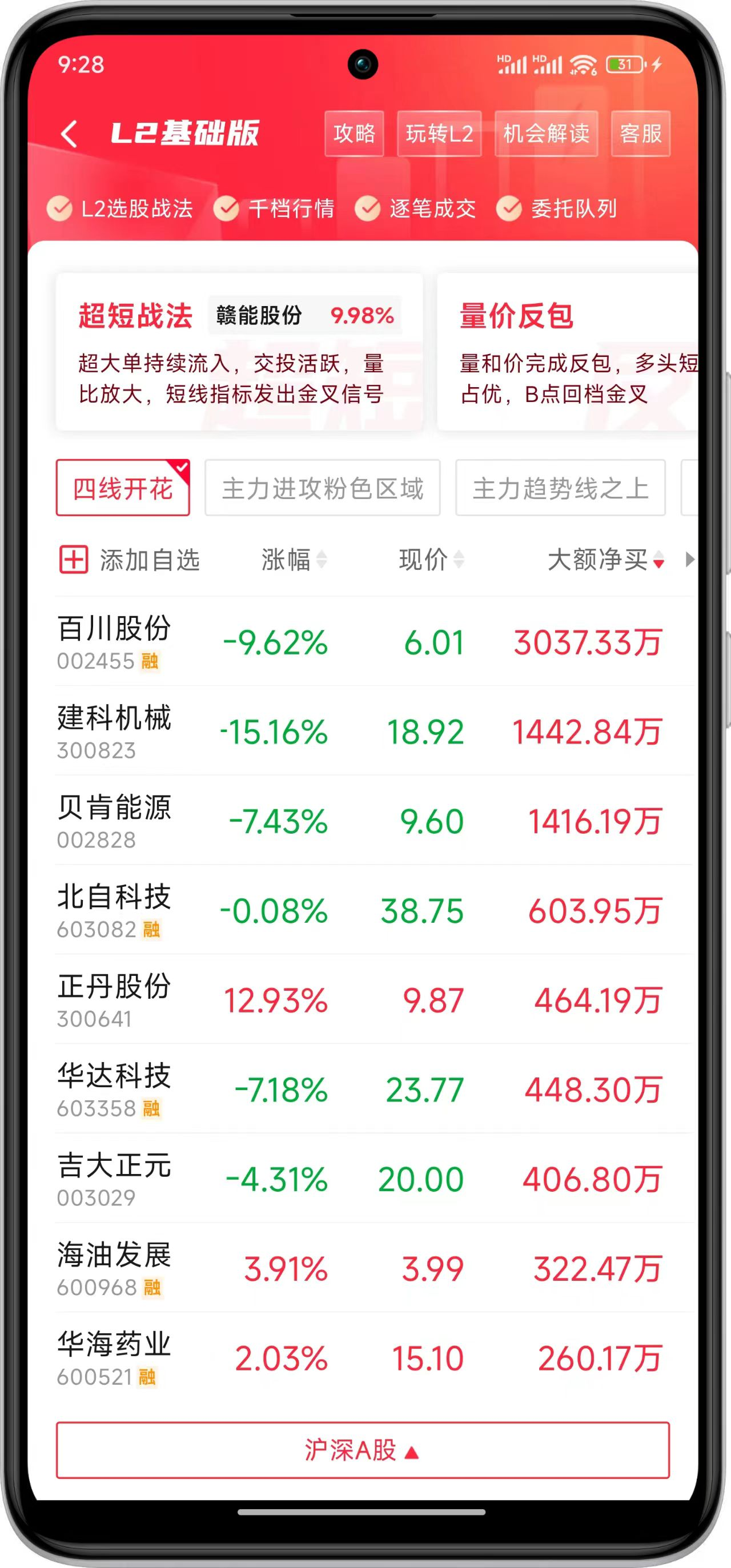 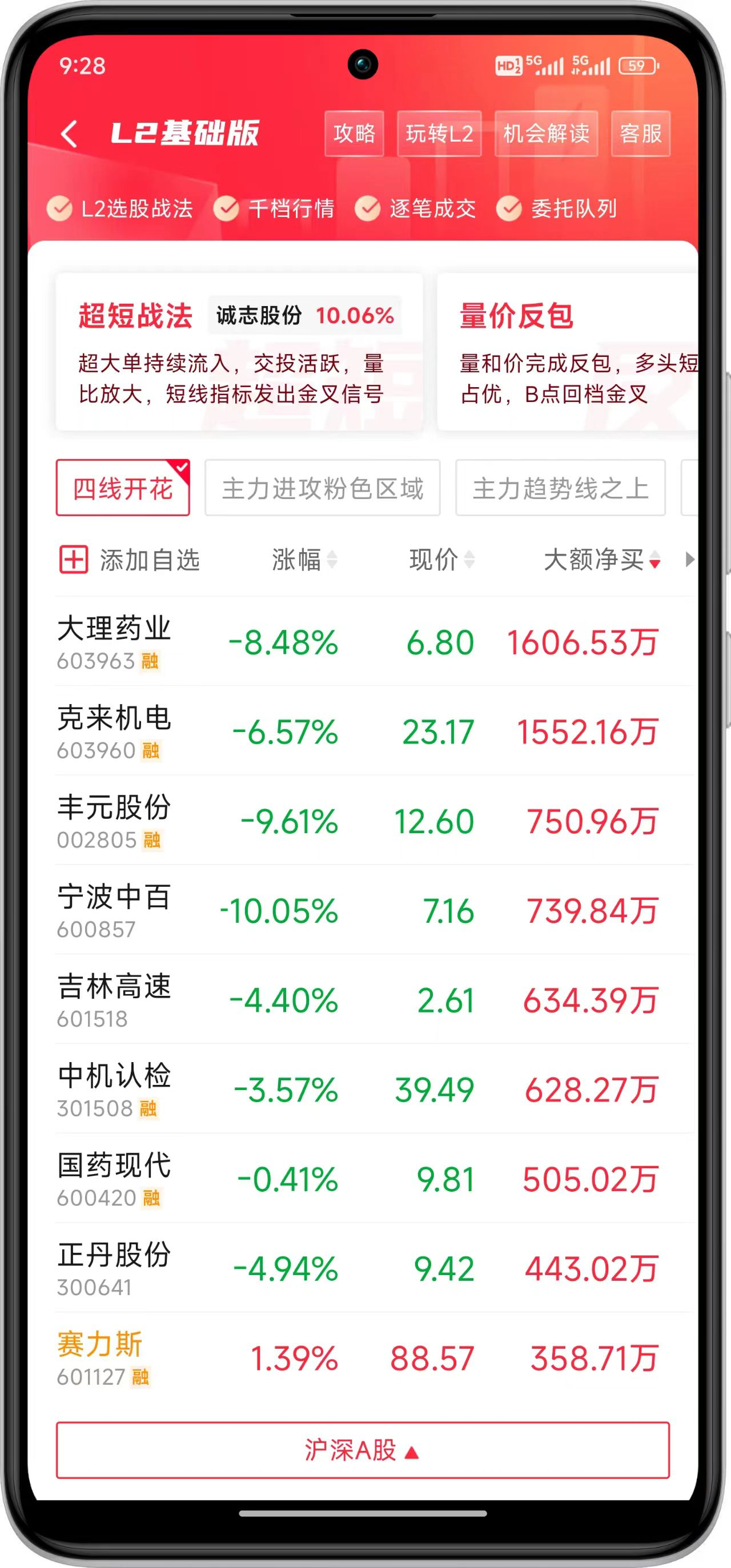 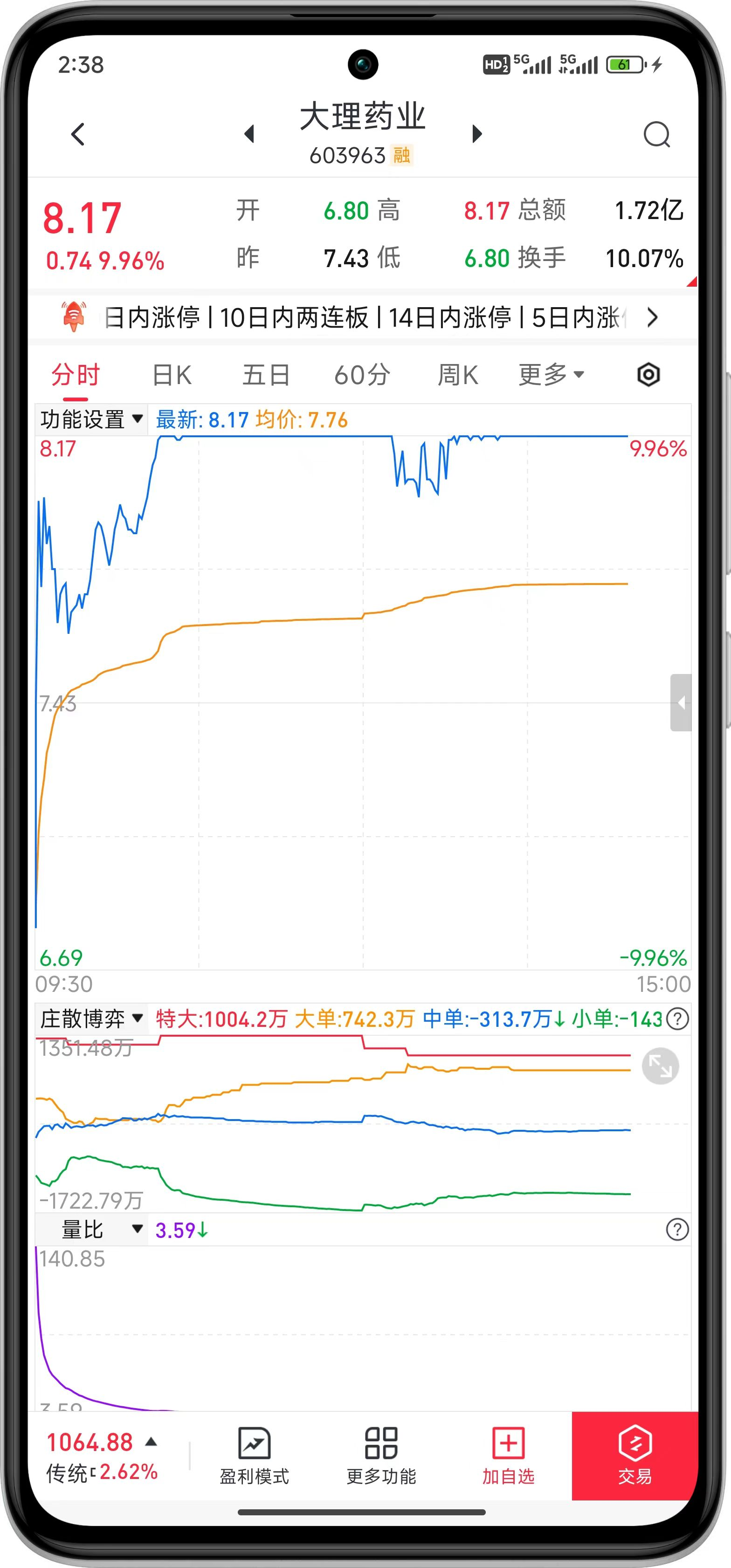 大额净买超千万

竞价涨幅不超过3%

超“500亿”权重观察为主

不做高位板 反包可试2板

不做妖/新股  避开投机情绪

不做3日涨幅超20%的创业板

短线博弈风险大→→轻仓布局
短线选股——强势板块选龙头
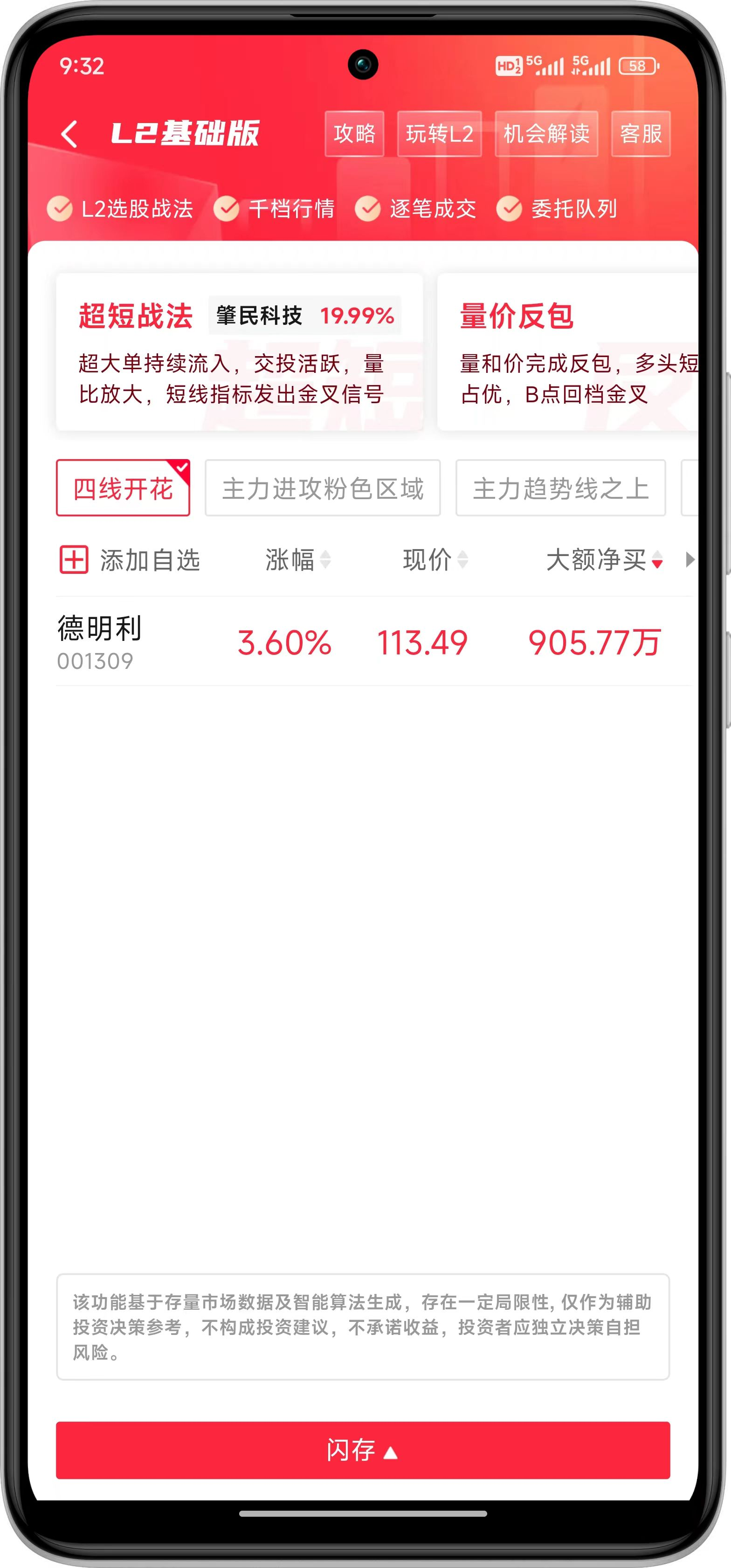 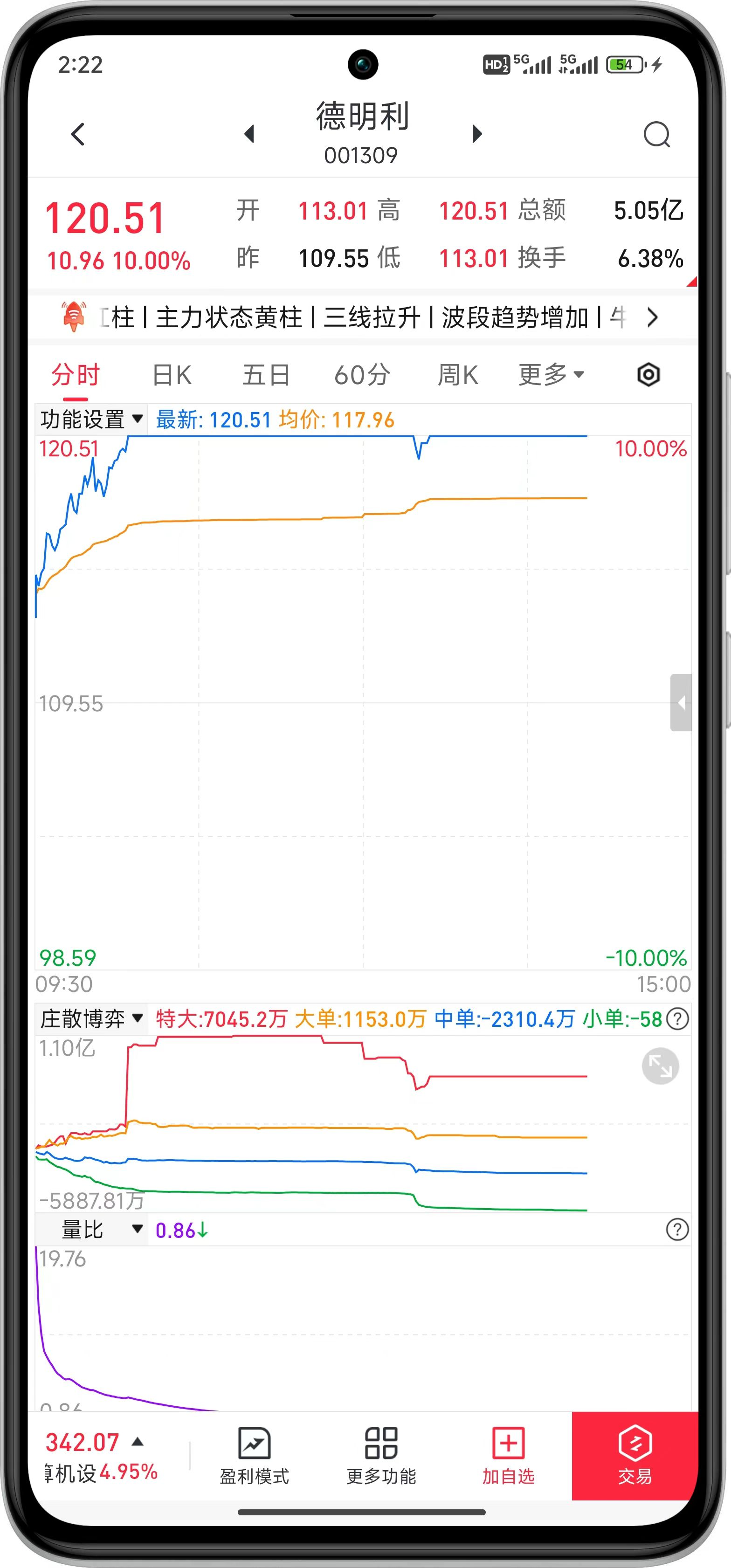 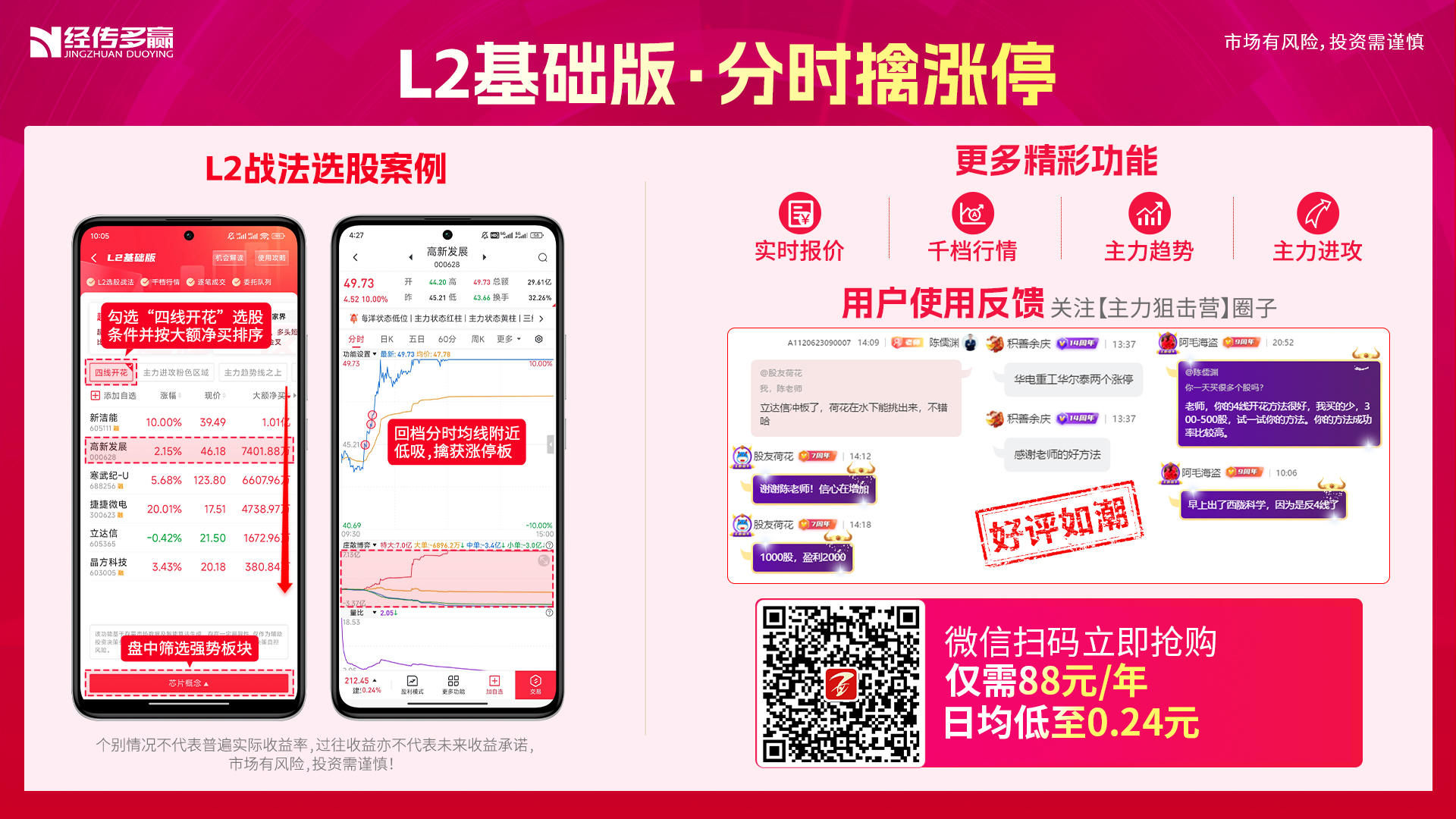 购买链接： https://activity.n8n8.cn/link/level-2
中线选股——天时地利人和
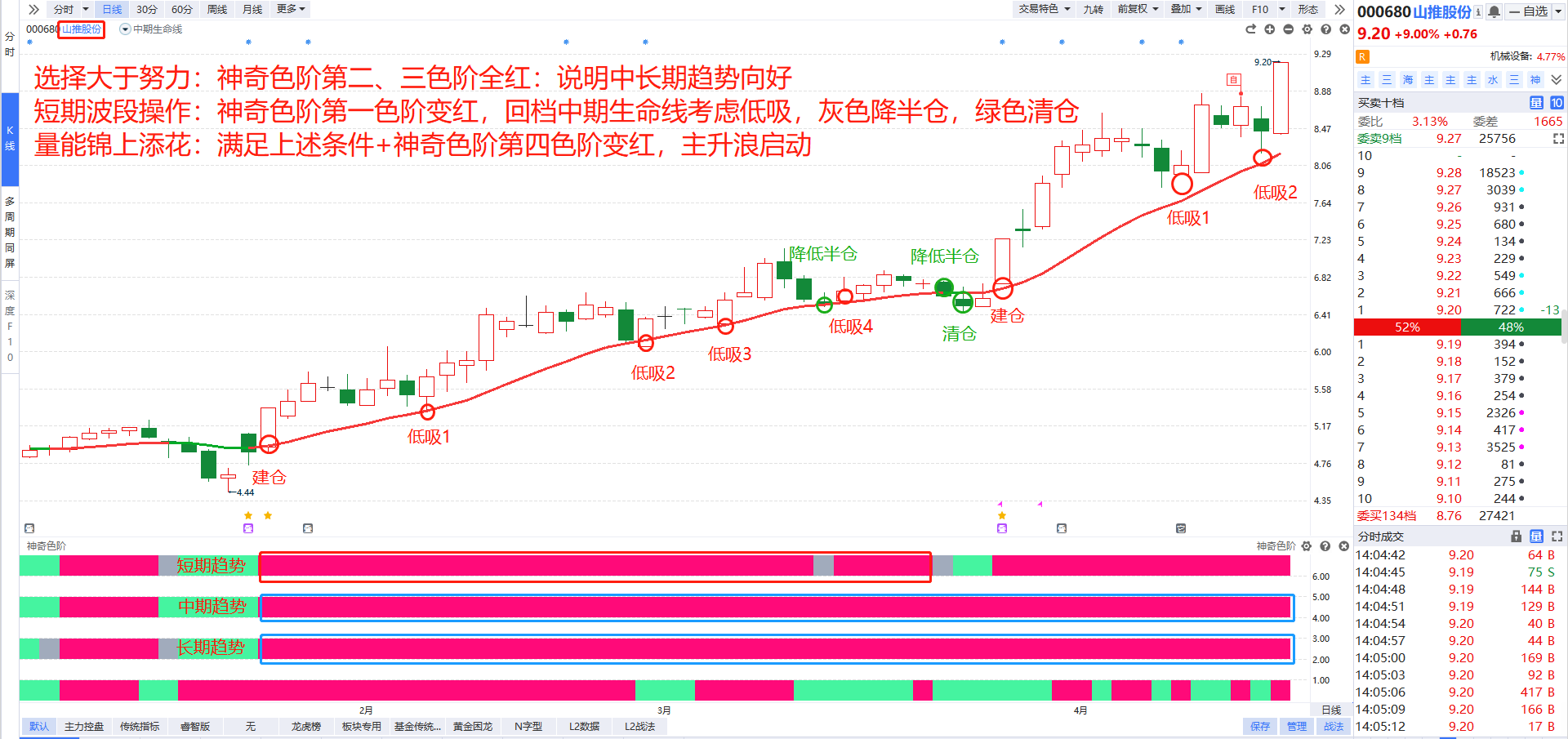 短线卖出策略
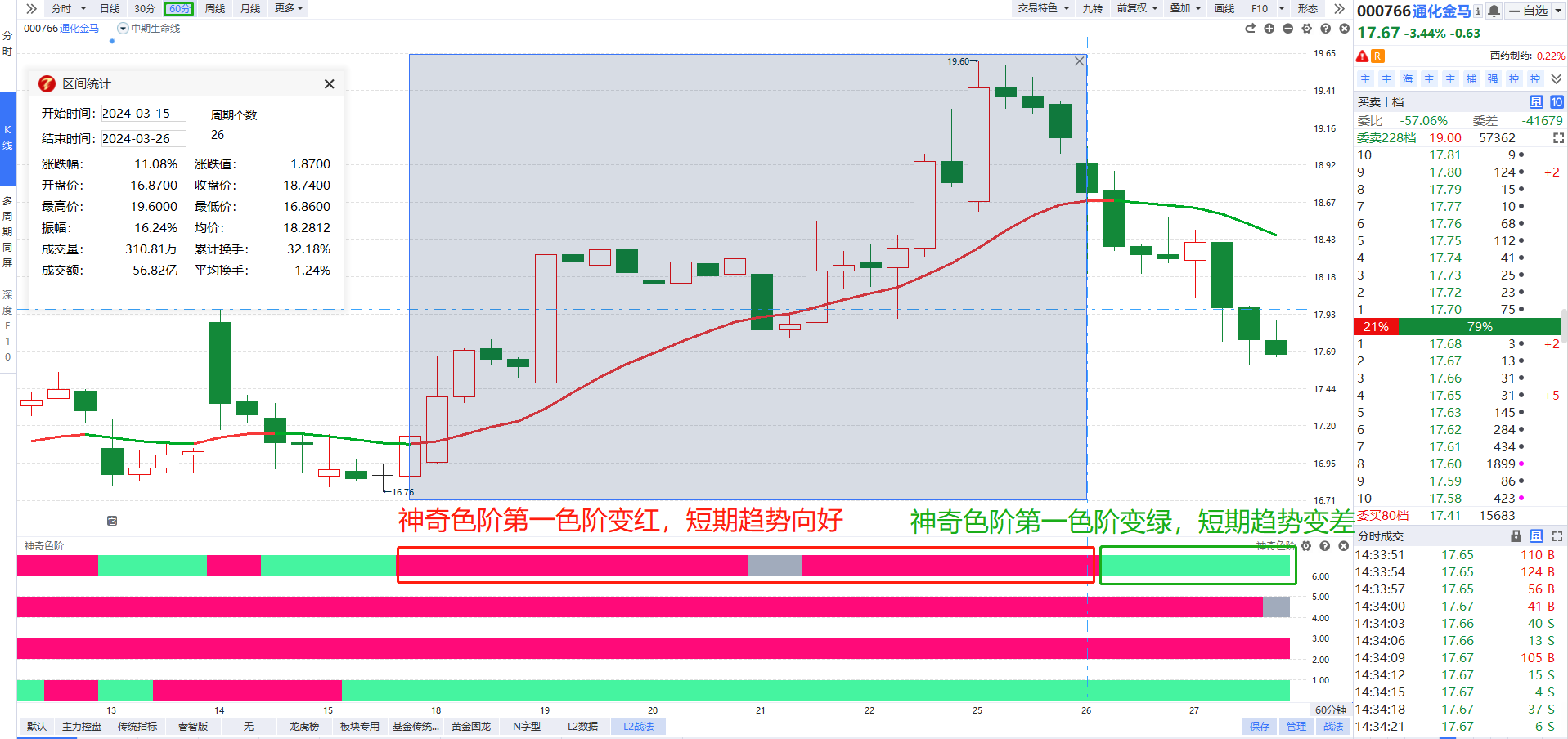 神奇色阶第一色阶（60分钟级别）： ①买点：神奇第一色阶变红  ②卖点：神奇第一色阶变绿→把利润拿到手
投机卖出策略
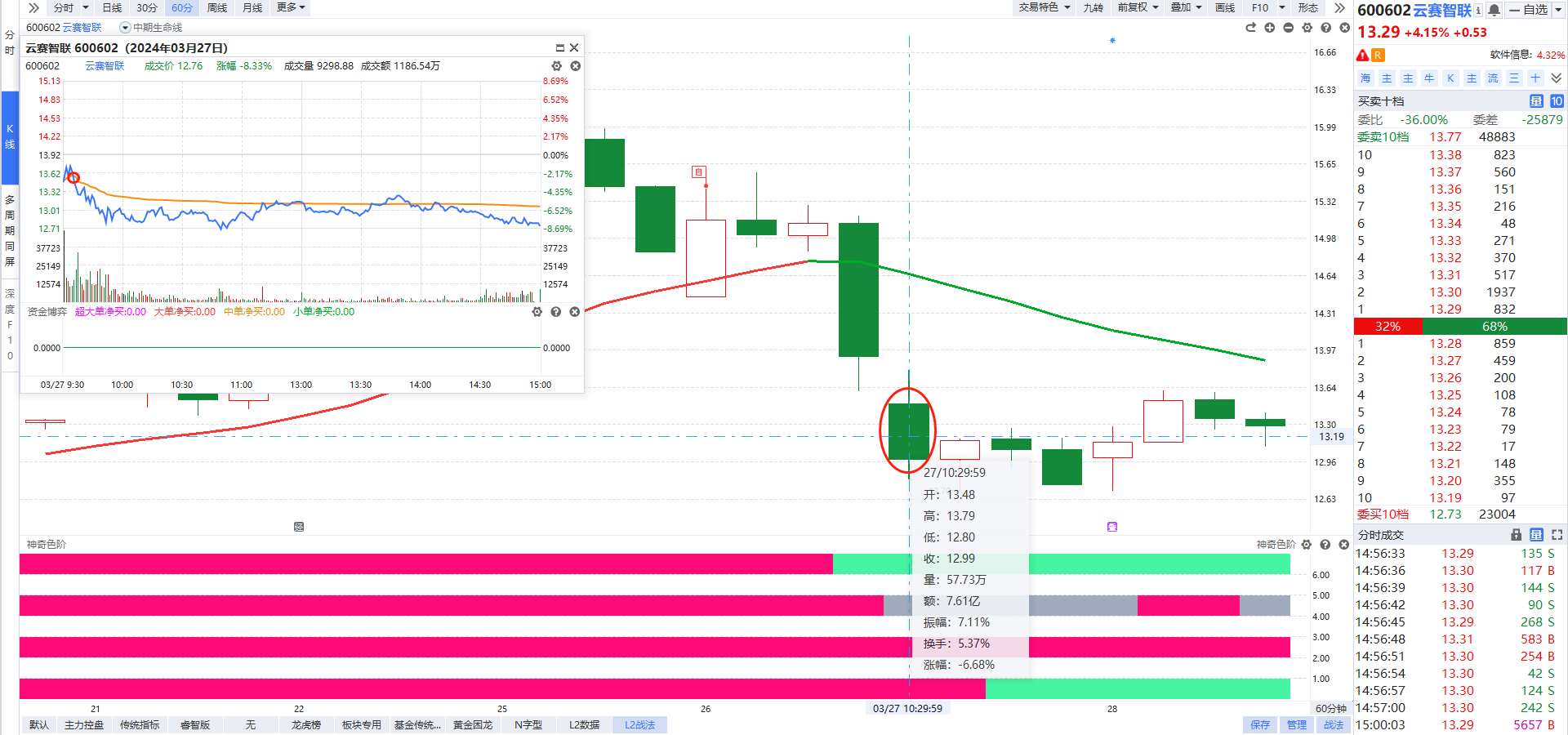 神奇色阶第一色阶（60分钟级别）： ①买点：前日集合竞价挂单  ②卖点：跌破分时均线→避免被深度套牢
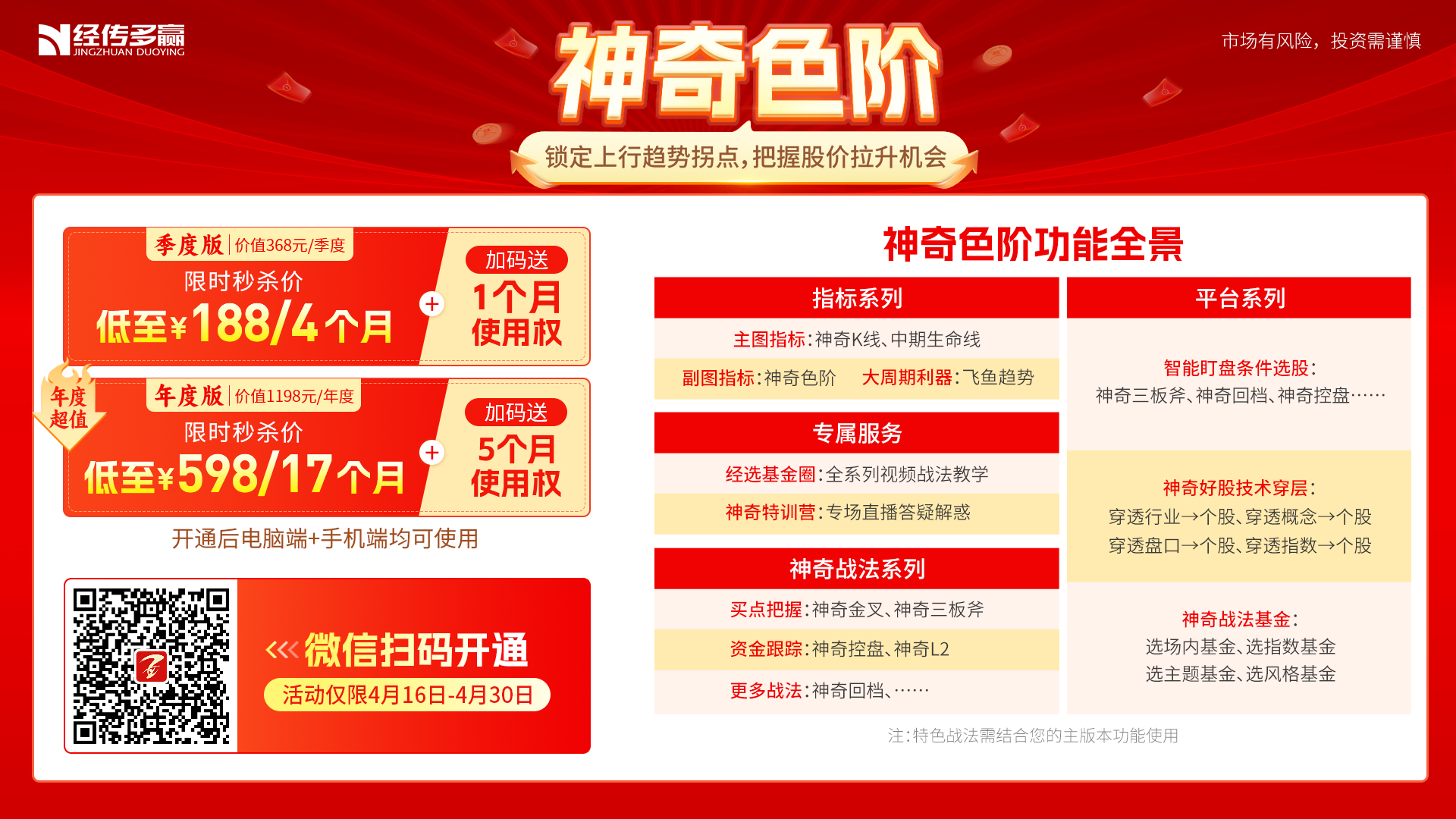 购买链接： https://m.n8n8.cn/huodong/2019/profitModel/fund_zb_sqsj?open=renewal&useId=400000672